How to say “跨年” in English?
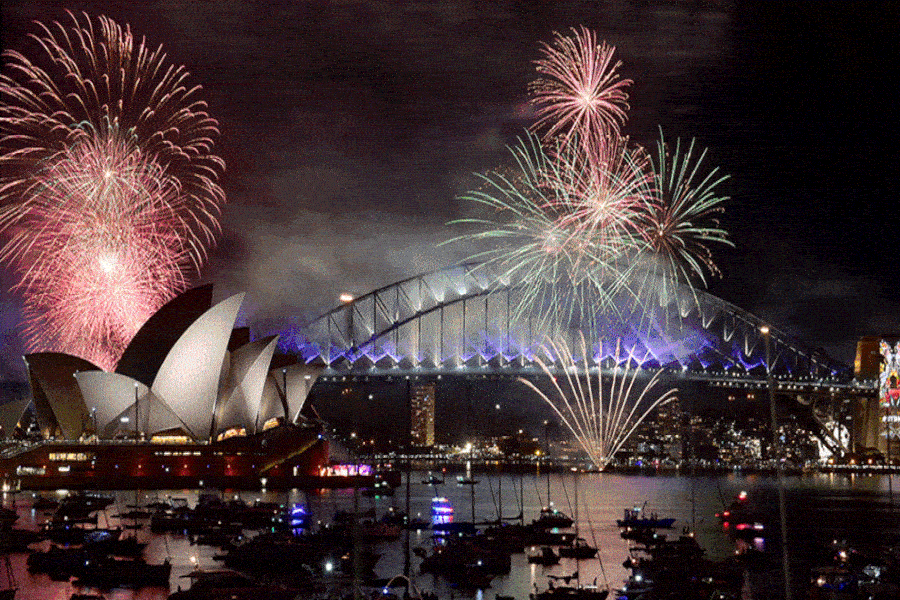 celebrate New Year’s Eve
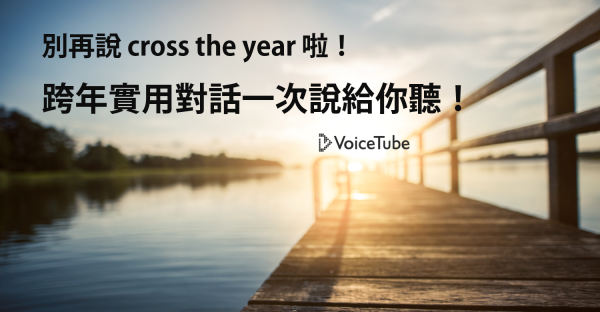 attend New Year’s Eve celebrations 參加跨年活動
watch the fireworks 看煙火
go to a concert  聽演唱會
listen to live music 聽現場音樂
dance the night away 跳舞跳通霄
go to a party 參加派對
go on a trip 去旅行
have a supper 吃一頓大餐
be a couch potato 窩在家裡
stay up late 熬夜
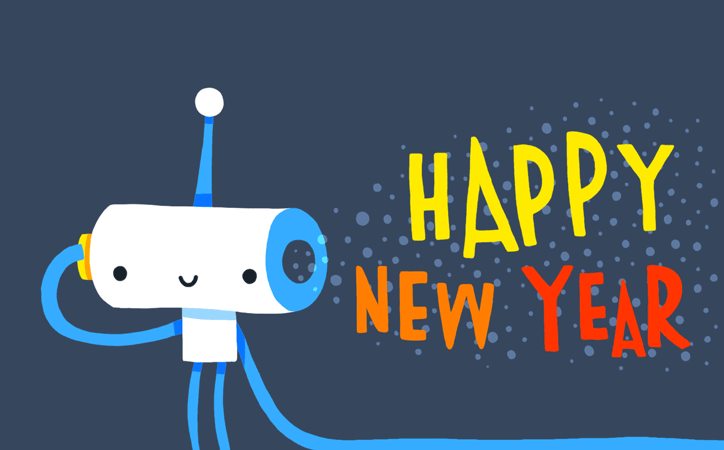 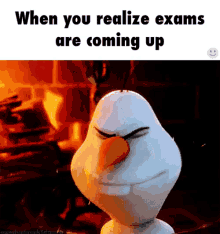 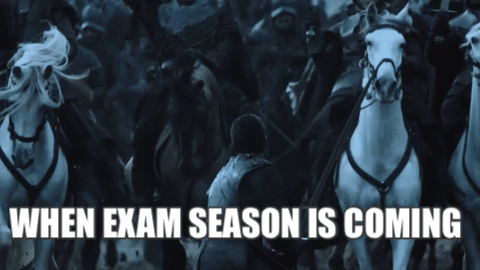 cleaned the room
clean the room
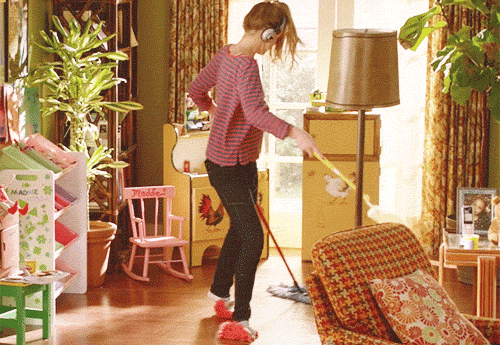 〔d〕
cooked dinner
cook dinner
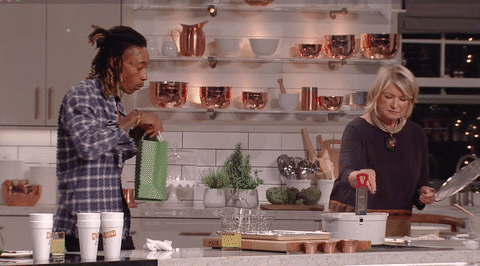 〔t〕
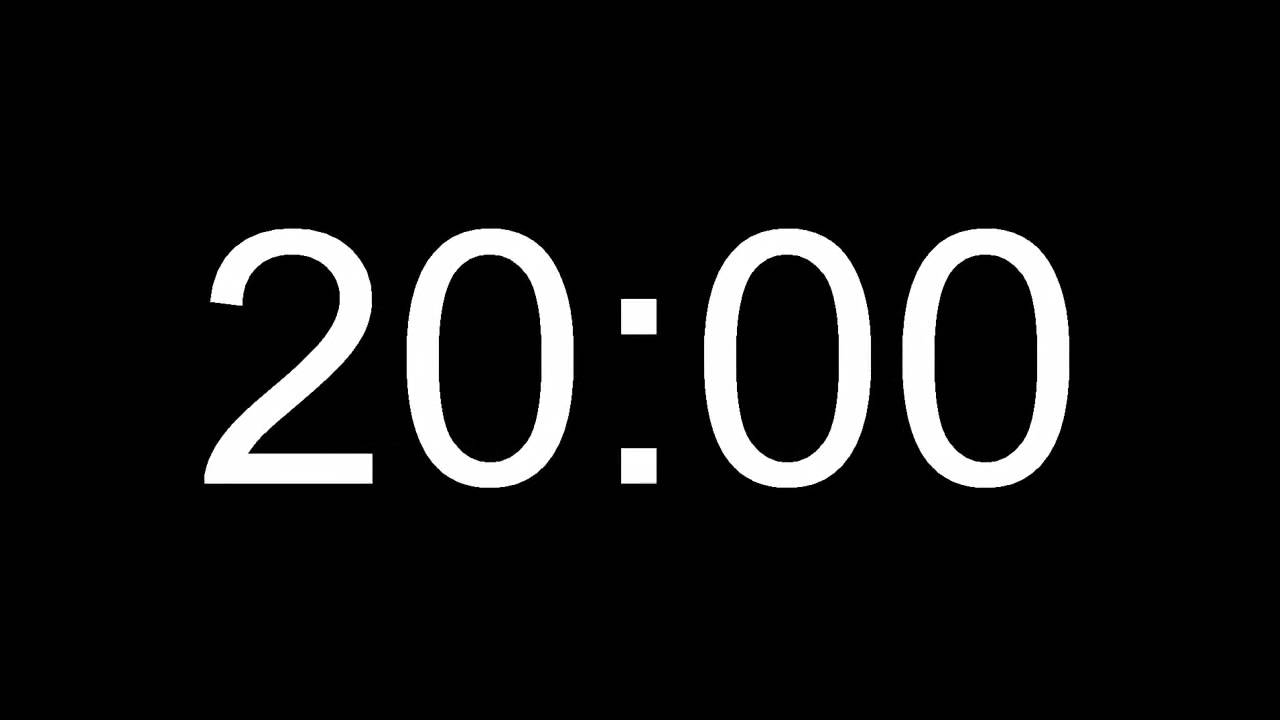 play on-line games
played on-line games
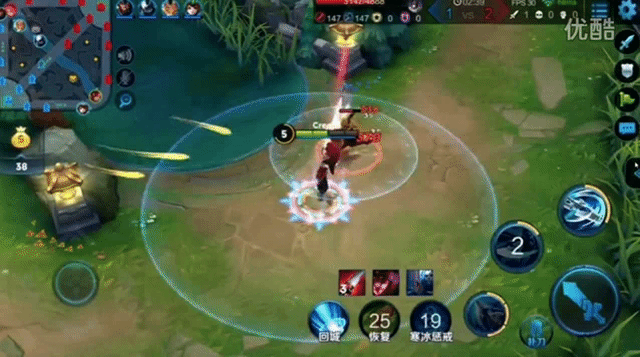 〔d〕
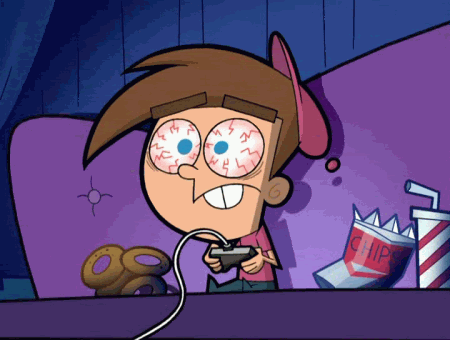 washed the dishes
wash the dishes
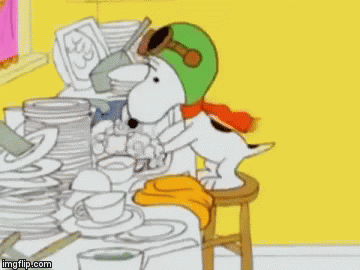 〔t〕
watch a movie
watched a movie
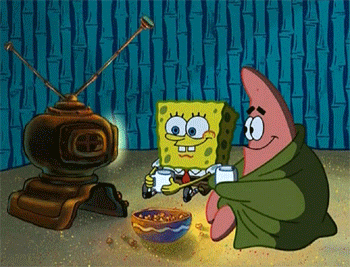 〔t〕
water the flowers
watered the flowers
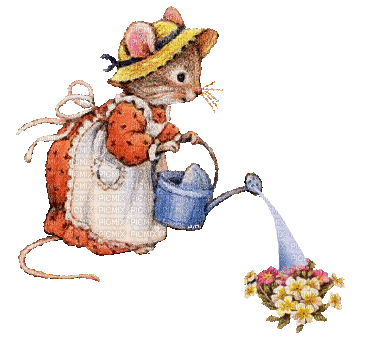 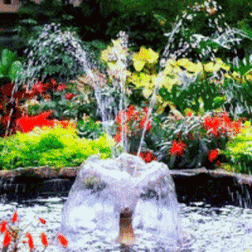 〔d〕
visit a friend
visited a friend
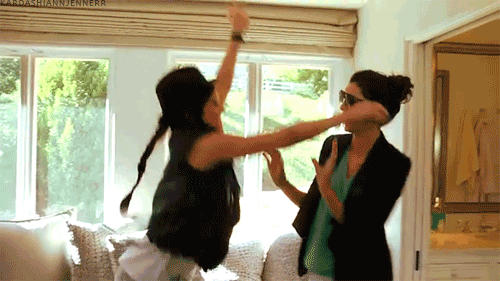 〔Id〕
walked the dog
walk the dog
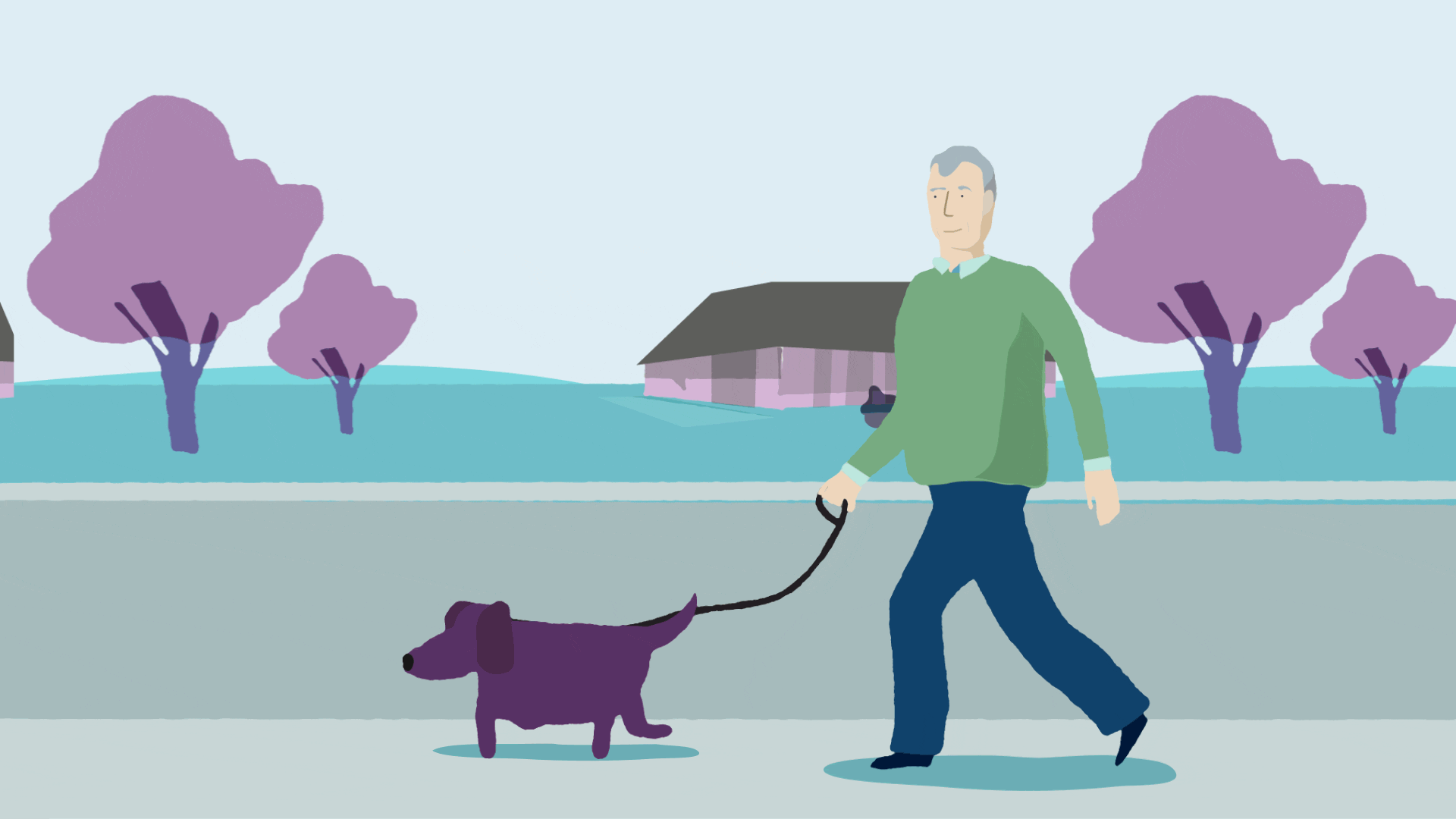 〔t〕
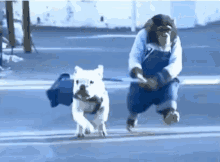 listened to music
listen to music
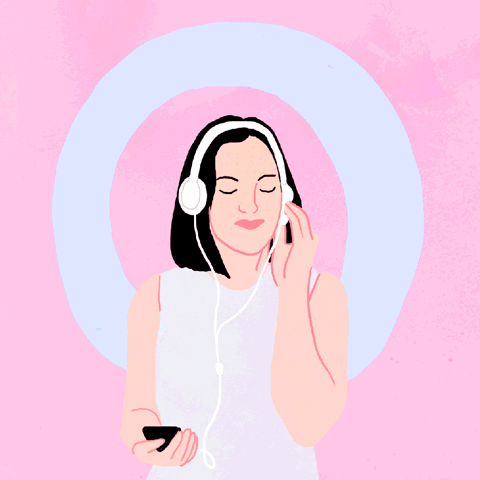 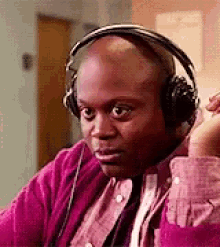 〔d〕
surfed the Internet
surf the Internet
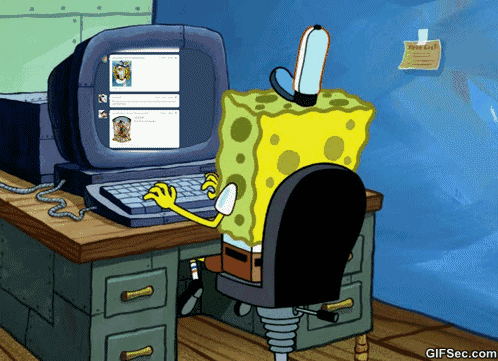 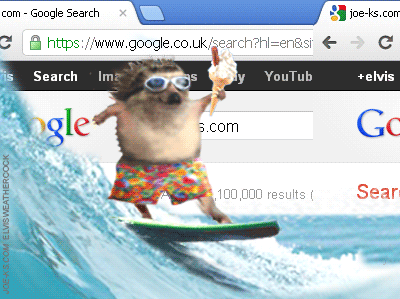 〔t〕
played the piano
play the piano
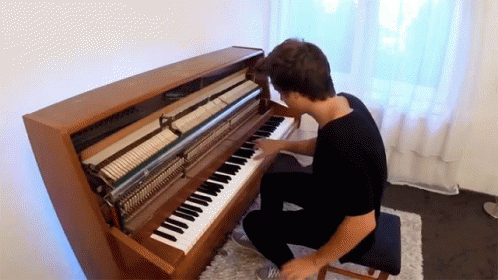 〔d〕
did the laundry
do the laundry
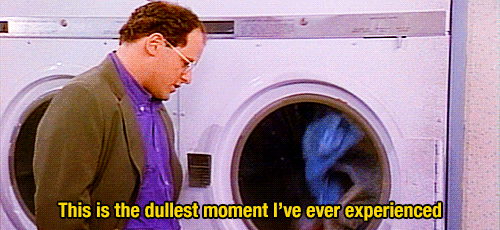 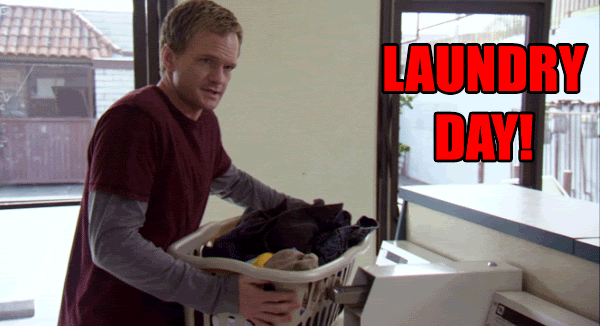 Did you clean the room yesterday?
Didn’t也是照妖鏡
過去式助動詞
照妖鏡 把動詞打回原形
cleaned  clean
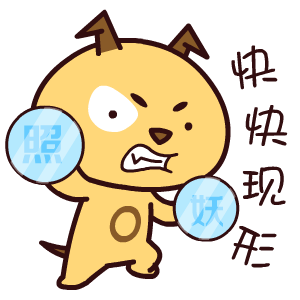 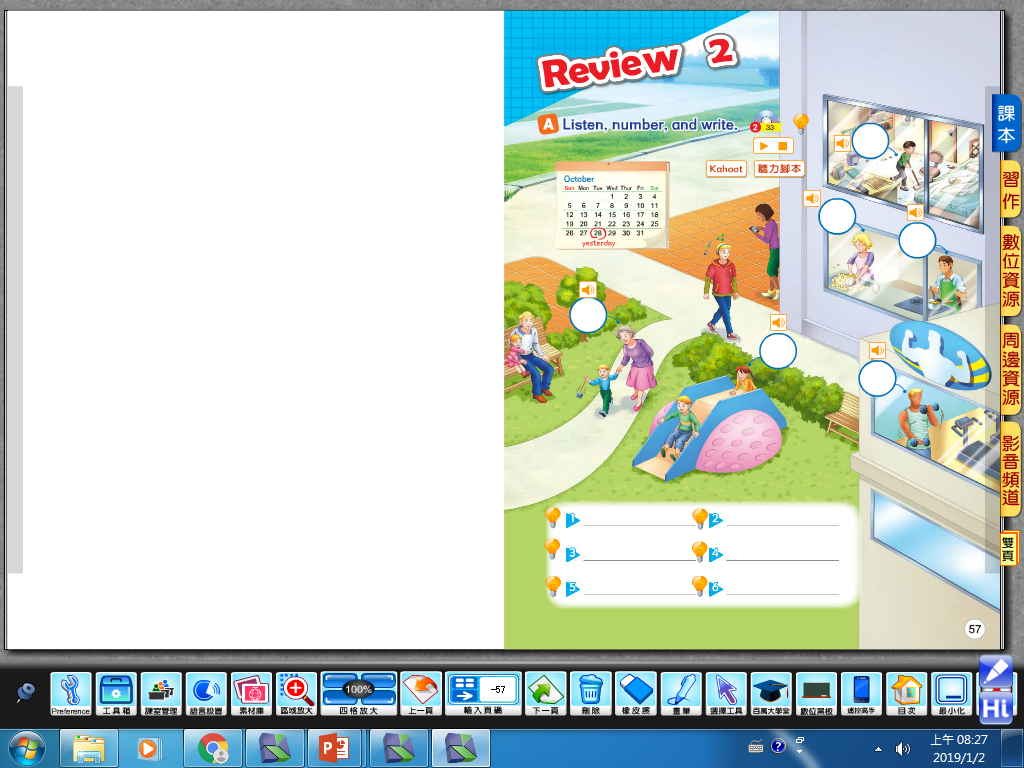 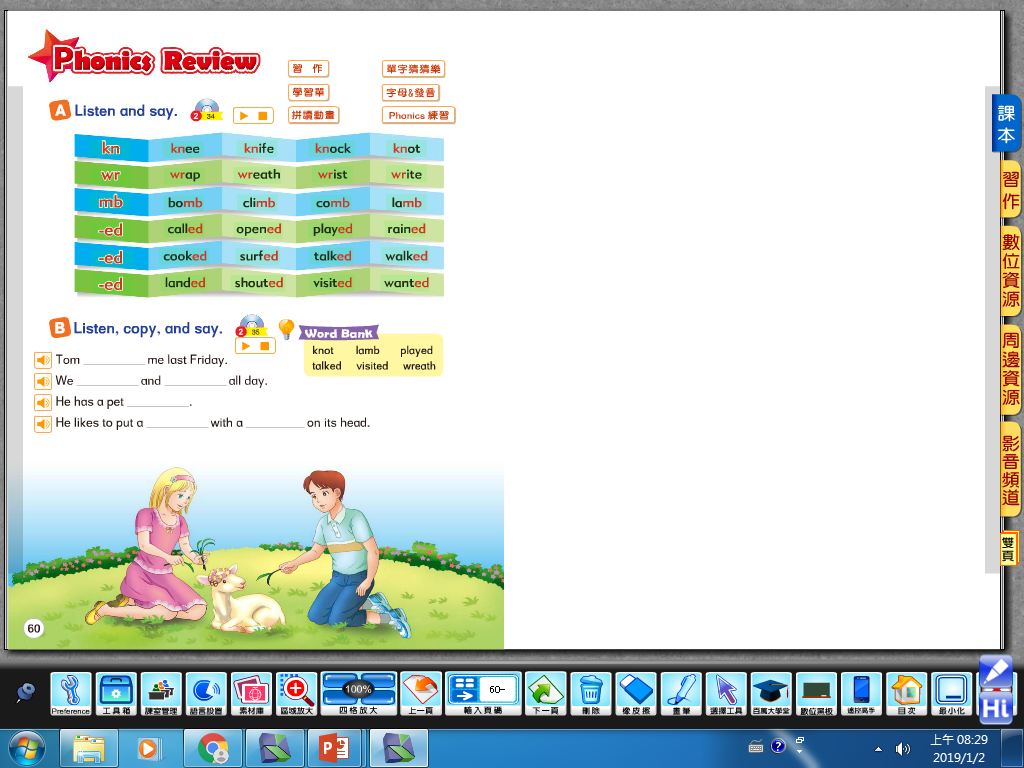 Let’s K.O. the Workbook!!!!
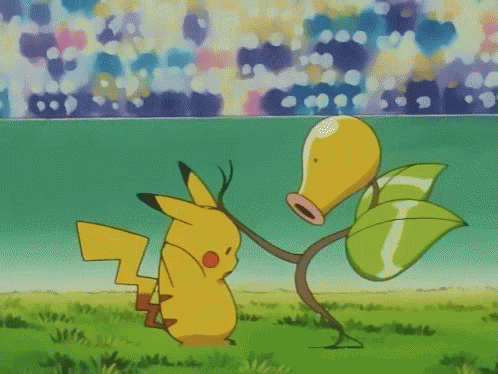 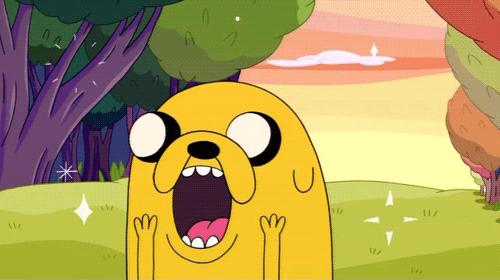 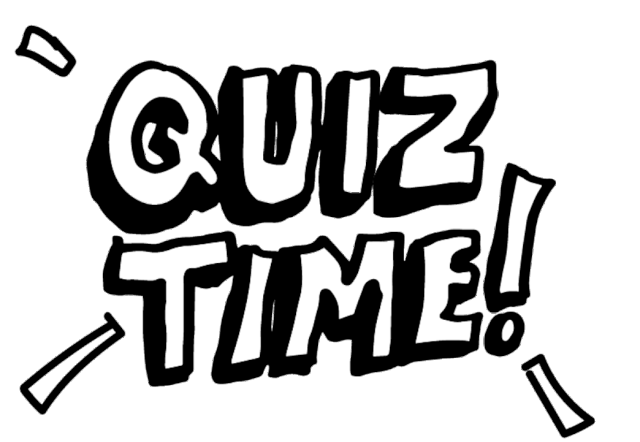 Michael Jackson ( saw / watched) 
a ______ last Friday.
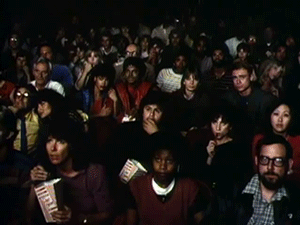 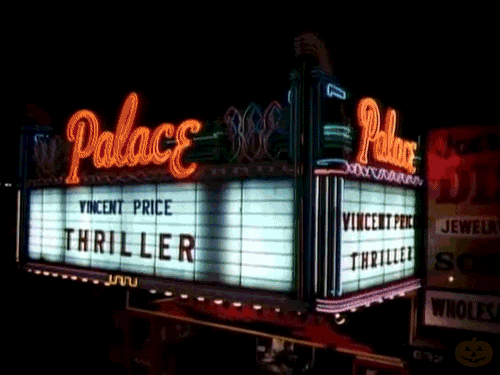 Taylor Swift _____ the ________ and 
______ a ________ last year.
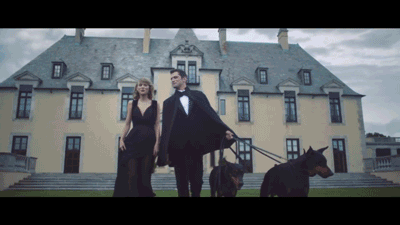 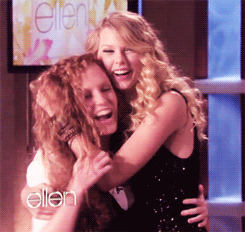 Mickey ______ _____ _________,and 
Minnie ______ (dinner/late night meal) last night.
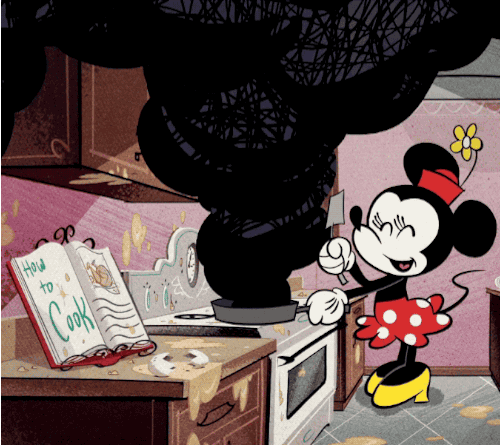 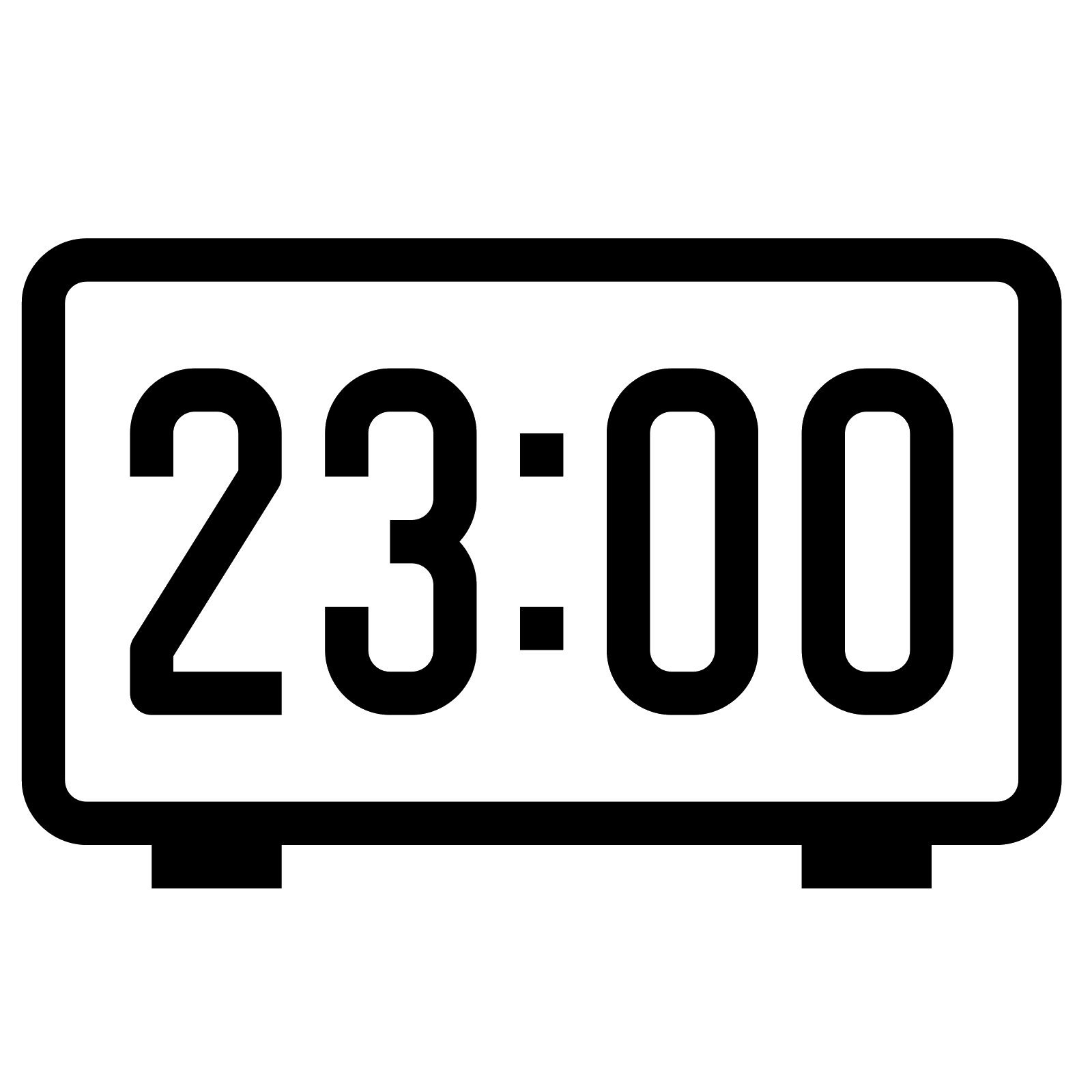 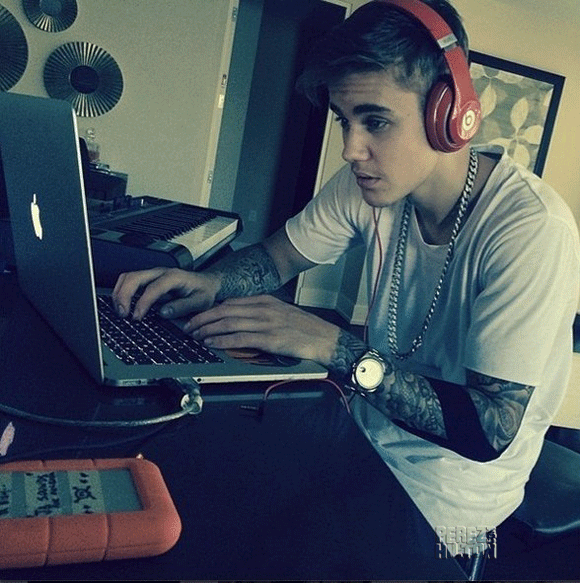 Justin Bieber didn’t ________ to _________, but he ______ the ________ yesterday.
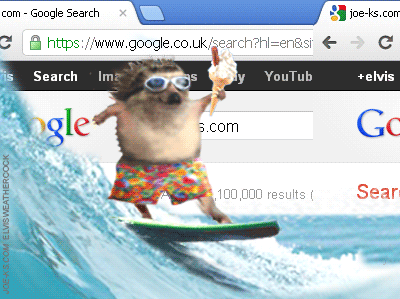 Do they (clean/ cleaned) the room on Mondays?
No, they don’t. They _______ the ________ on Mondays.
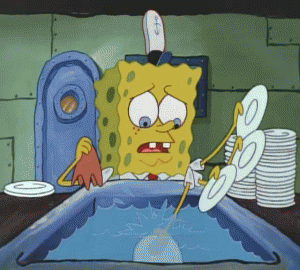 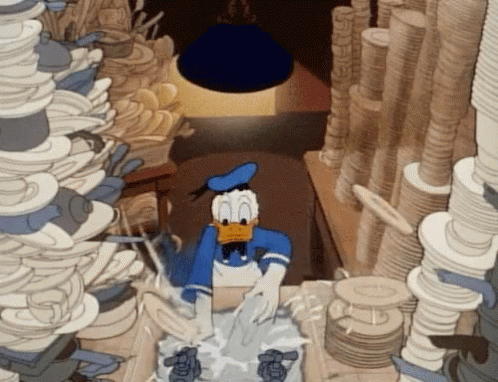 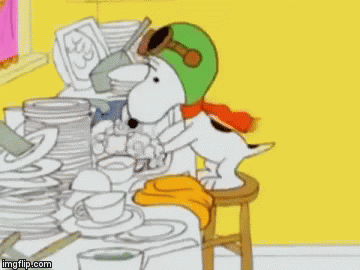 Did he (water/ watered) the flowers few days ago?
No, he didn’t. He _______ ________ games few days ago.
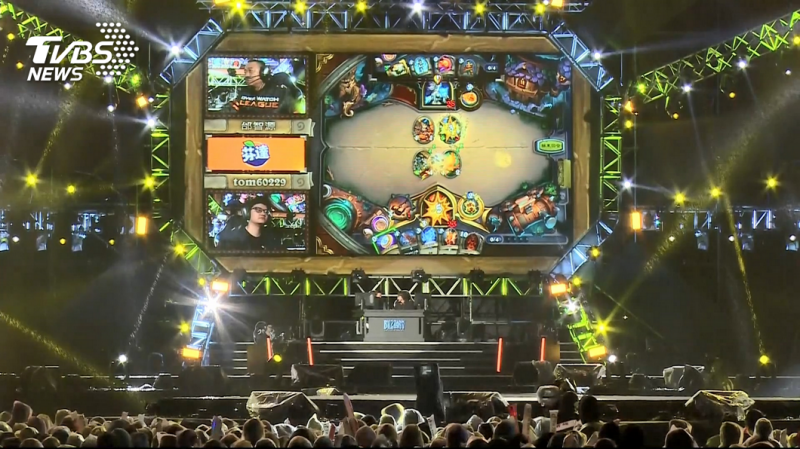 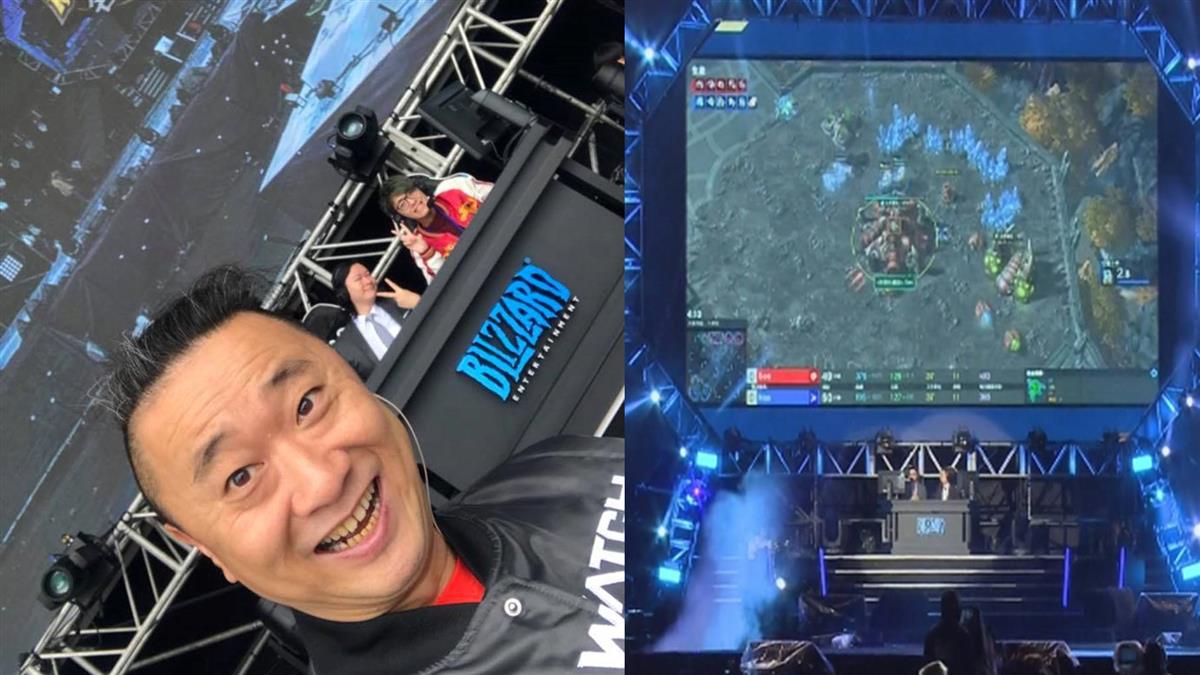 Sheldon doesn’t like to do the _______ 
at all.
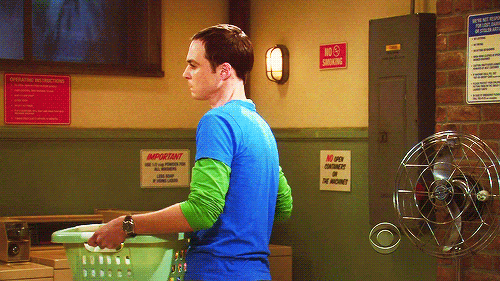 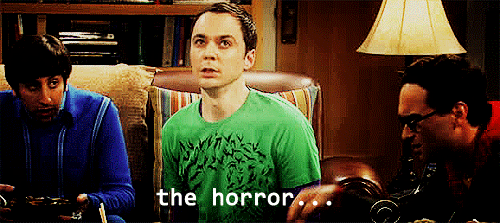 Which “ed” sound is different?
played
opened
wanted
Which “ed” sound is different?
landed
talked
painted
Which “ed” sound is different?
called
washed
cooked
Exchange your test books!!!!
1.  saw/ movie
2.  walked/ dogs/ visited/ friend
3.  played/ the/ piano/ cooked/ late night meal
4.  listen/ music/ surfed/ Internet
5.  clean/ wash/ dishes
6.  water/ played/ on-line
7.  laundry
8.  wanted
9.  talked
10. called
一格一格改
每格4分，
錯一個字母扣1分
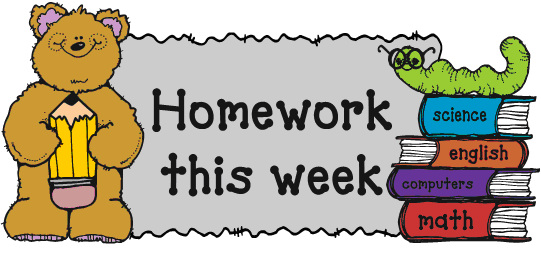 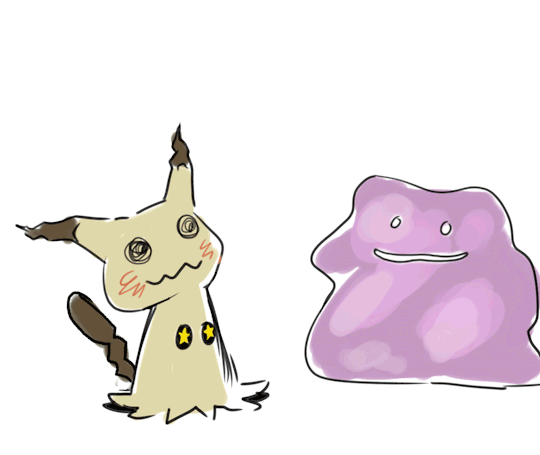 【本週英語作業】
準備1/10(四)的英語期末考。
範圍: Unit1~Unit4單字(要熟背)
      +句型(正確問答&詳答)、
    各課phonics(熟悉發音規則)、
    生活會話(聽力&閱讀測驗)